1 Corinthians 1:18-25
18 For the message of the cross is foolishness to those who are perishing, but to us who are being saved it is the power of God. 19 For it is written: I will destroy the wisdom of the wise,and bring to nothing the understanding of the prudent. 20 Where is the wise? Where is the scribe? Where is the disputer of this age? Has not God made foolish the wisdom of this world? 21 For since, in the wisdom of God, the world through wisdom did not know God, it pleased God through the foolishness of the message preached to save those who believe. 22 For Jews request a sign, and Greeks seek after wisdom; 23 but we preach Christ crucified, to the Jews a stumbling block and to the Greeks foolishness, 24 but to those who are called, both Jews and Greeks, Christ the power of God and the wisdom of God. 25 Because the foolishness of God is wiser than men, and the weakness of God is stronger than men.
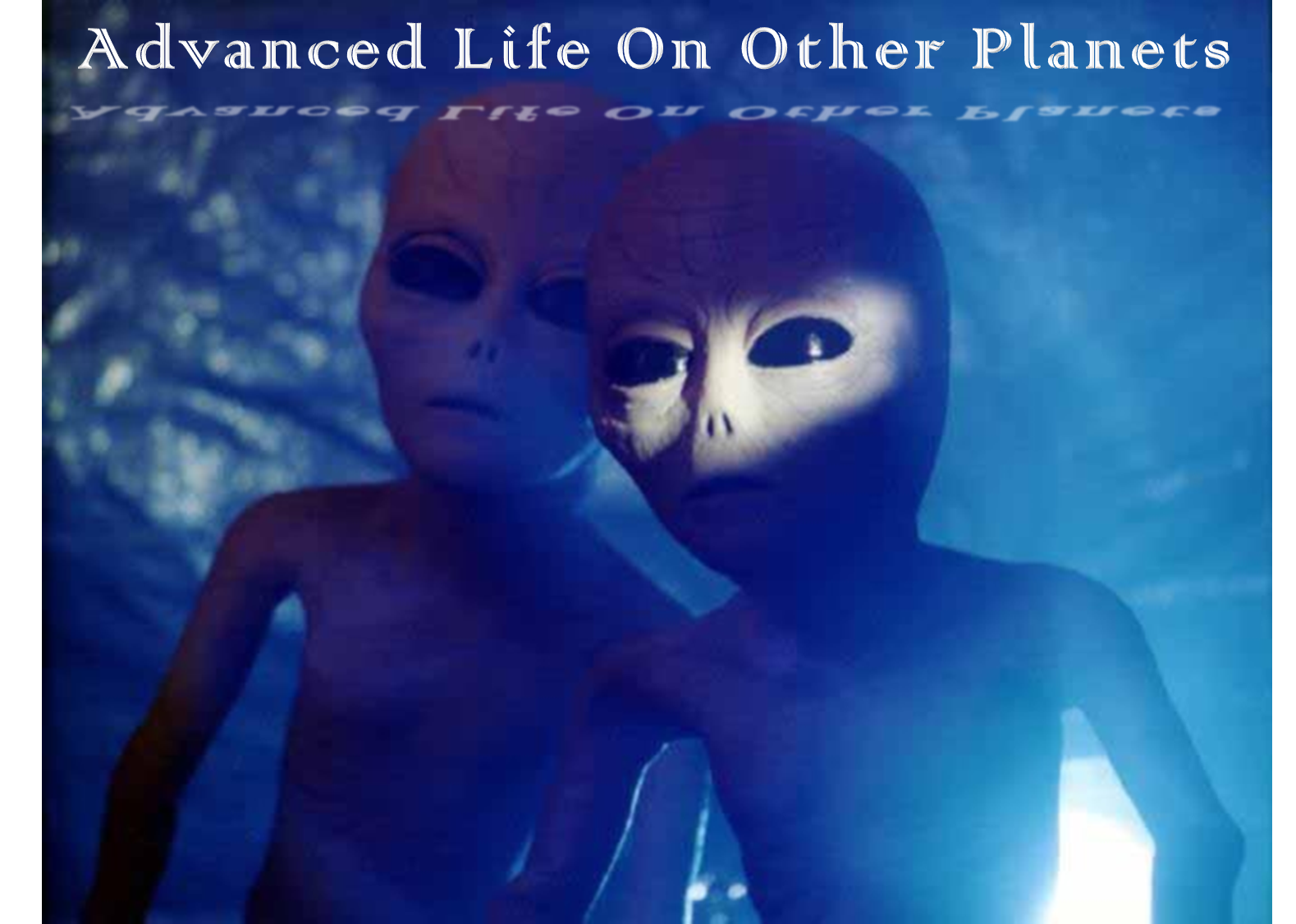 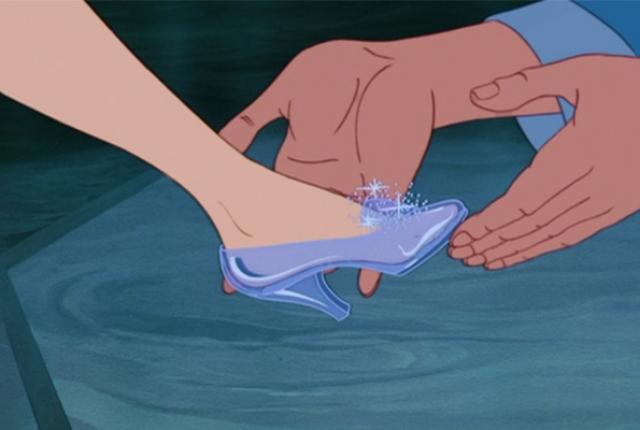 And they lived happily ever after
And all these, having obtained a good testimony through faith, did not receive the promise,  (Hebrews 11:39)
1 Corinthians 1:18-25
18 For the message of the cross is foolishness to those who are perishing, but to us who are being saved it is the power of God. 19 For it is written: I will destroy the wisdom of the wise,and bring to nothing the understanding of the prudent. 20 Where is the wise? Where is the scribe? Where is the disputer of this age? Has not God made foolish the wisdom of this world? 21 For since, in the wisdom of God, the world through wisdom did not know God, it pleased God through the foolishness of the message preached to save those who believe. 22 For Jews request a sign, and Greeks seek after wisdom; 23 but we preach Christ crucified, to the Jews a stumbling block and to the Greeks foolishness, 24 but to those who are called, both Jews and Greeks, Christ the power of God and the wisdom of God. 25 Because the foolishness of God is wiser than men, and the weakness of God is stronger than men.
moria / moros
[ridiculous, ignorant, stupid, contemptible]
MORON
Message Of The Cross
Is Complete Foolishness

Is Absolutely Brilliant

Is Unbelievably Powerful

Is The Only Way To Heaven